Жаркуцкий
92 - 18
32 • 4
Максимова
Жаркуцкий
67 + 19
Щенникова
Ковальчук
Болотова
96 : 16
73 + 38
Парамонов
Гребиненко
опричнина
43 - 14
Королёв
46 • 4
Василевский
Курамшин
Сорокин
12 • 3
106 - 93
Громова
Полуэктова
78 +134
124 : 4
Найденко
248 : 62
Жданов
73 + 69
91 - 45
Калинина
Кравцов
36 • 6
72 • 6
143 - 112
Воронова
Соломин
326 + 82
225 : 3
Щербинина
Соколова
Грибов
Солнцев
Косыгин
ЗАКОНЧИТЬ
ПРОДОЛЖИТЬ
Голодов
Жаркуцкий
Максимова
Жаркуцкий
Ковальчук
Болотова
Парамонов
Гребиненко
Королёв
Василевский
Курамшин
Сорокин
Громова
Полуэктова
Найденко
Жданов
Калинина
Кравцов
Воронова
Соломин
Щербинина
Соколова
Грибов
Солнцев
Косыгин
ЗАКОНЧИТЬ
ПРОДОЛЖИТЬ
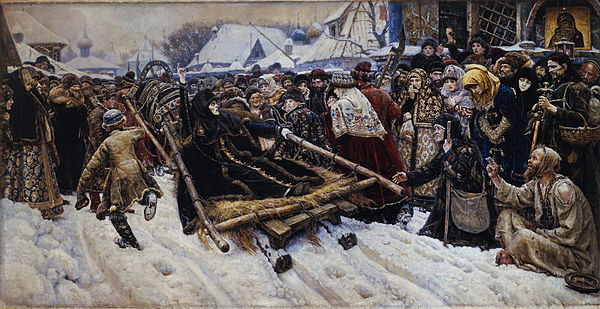 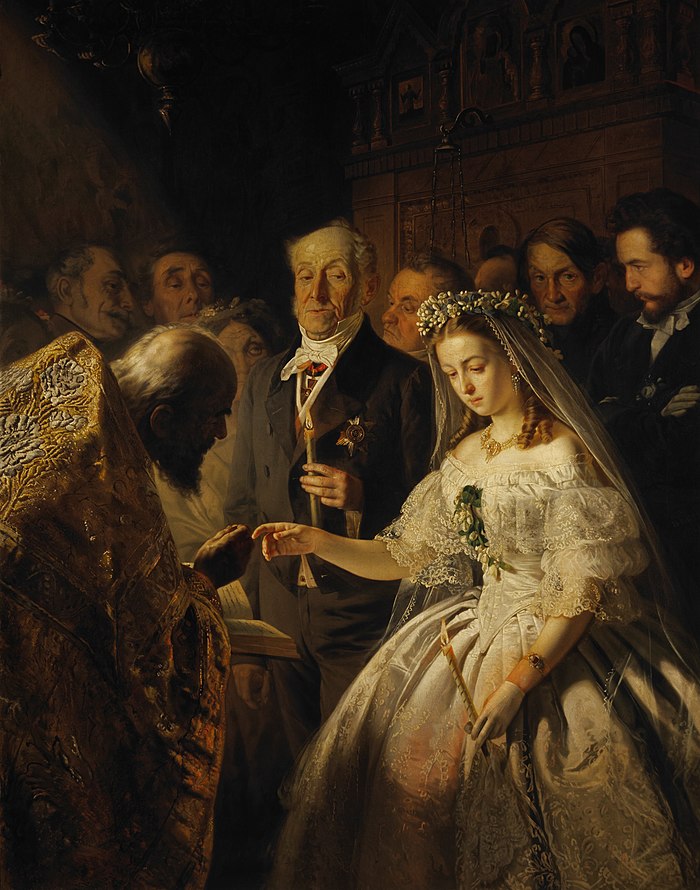 Голодов
Жаркуцкий
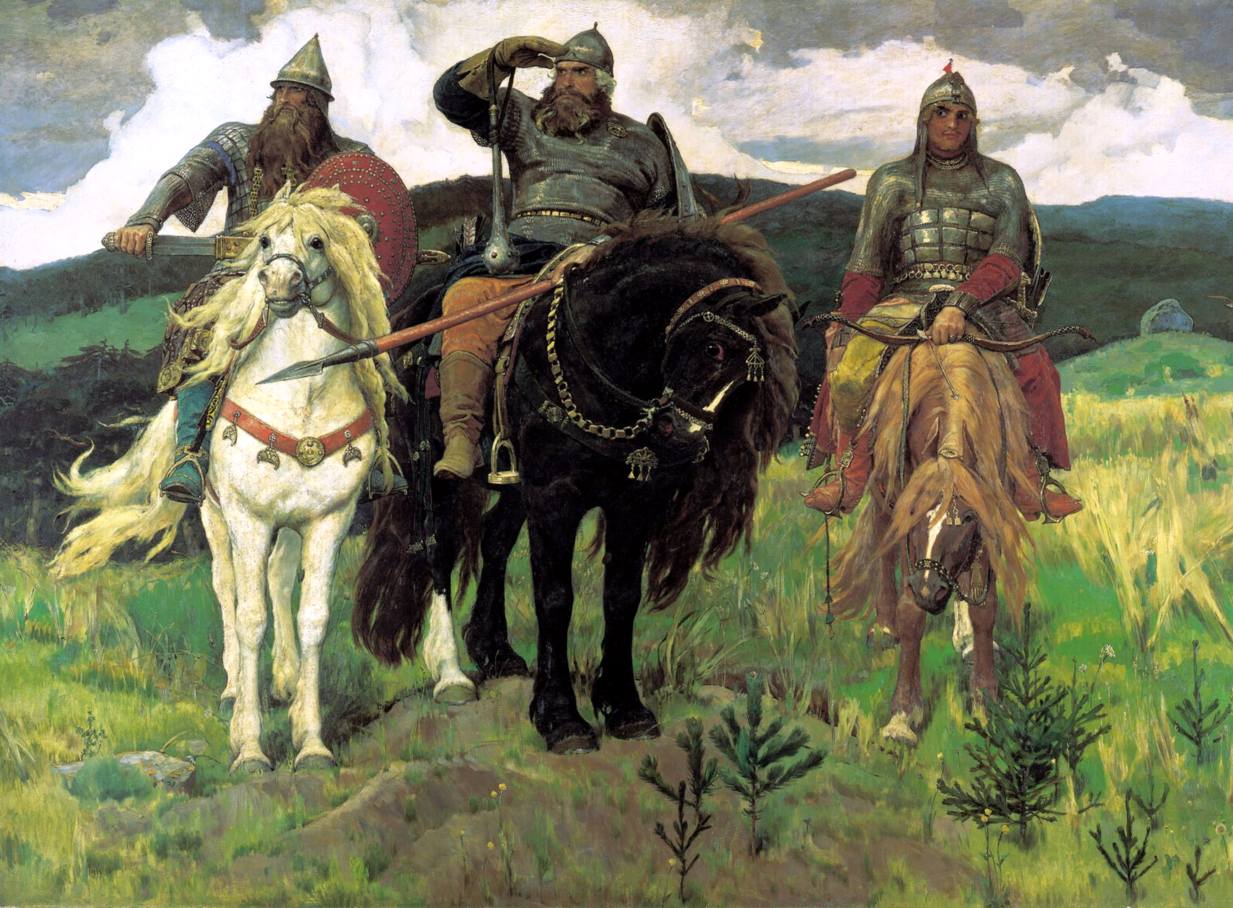 Максимова
Жаркуцкий
Ковальчук
Болотова
Парамонов
Гребиненко
Королёв
Василевский
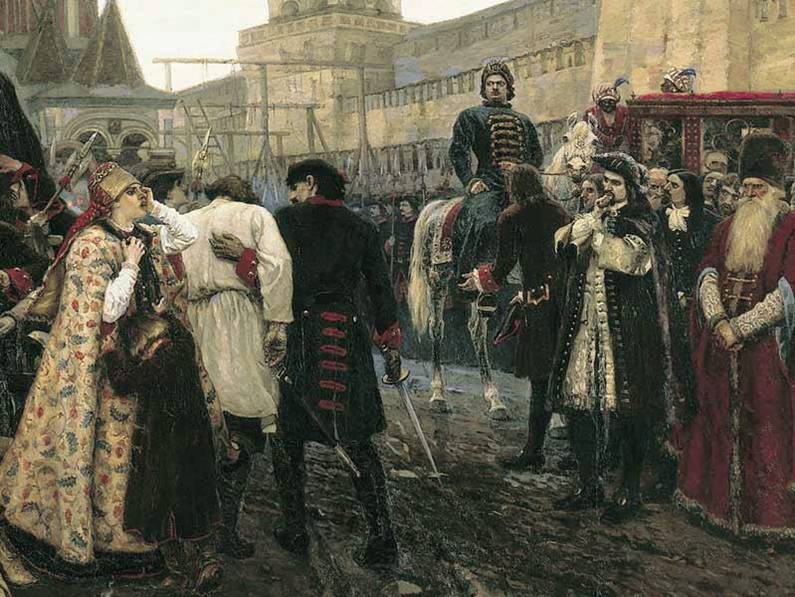 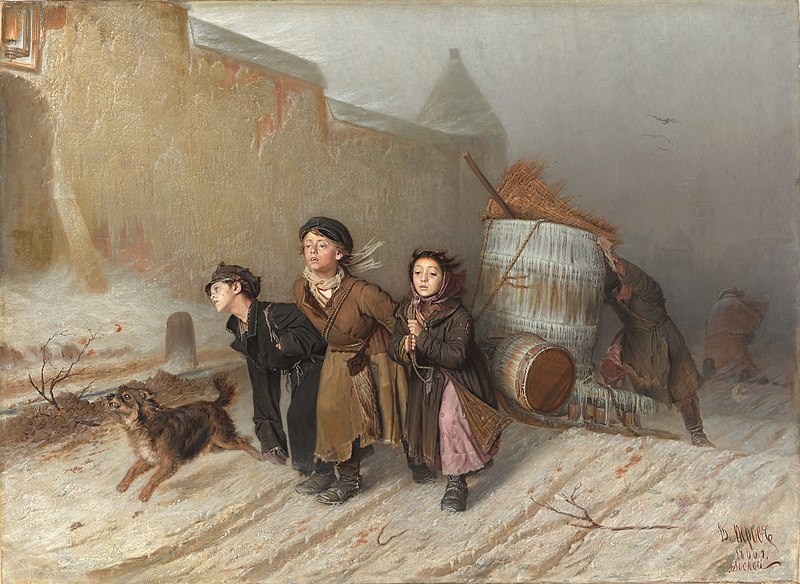 Курамшин
Сорокин
Громова
Полуэктова
Найденко
Жданов
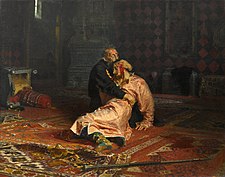 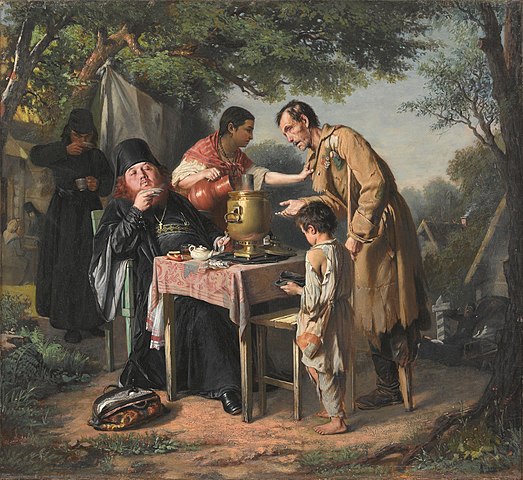 Калинина
Кравцов
Воронова
Соломин
Щербинина
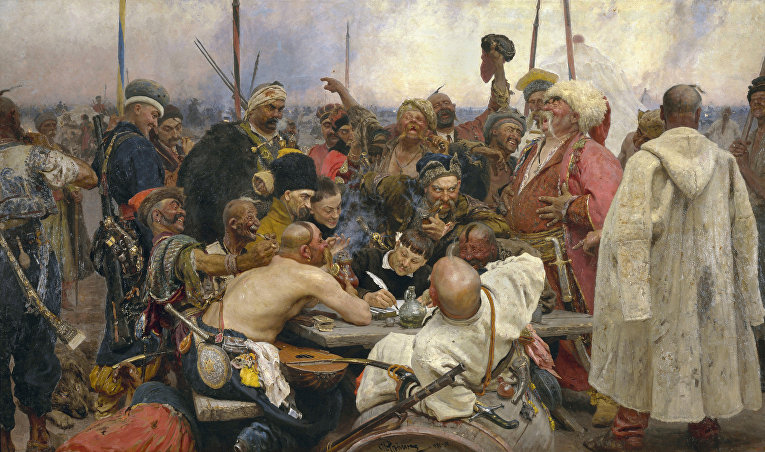 Соколова
Грибов
Солнцев
Косыгин
ЗАКОНЧИТЬ
ПРОДОЛЖИТЬ